Heb.10:19-25
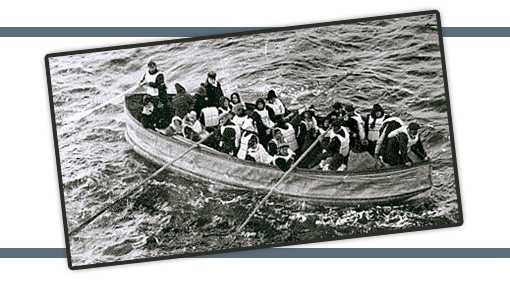 Get In
Stay In
Help Others
God’s Lifeboat
Heb.10:19-25
Heb.7:25 - Christ our High Priest, saves, makes intercession

Heb.9:6-7, 11, 24-25 - entrance into Holy Place, Joint heirs

Therefore… Heb.10:19
God’s Lifeboat
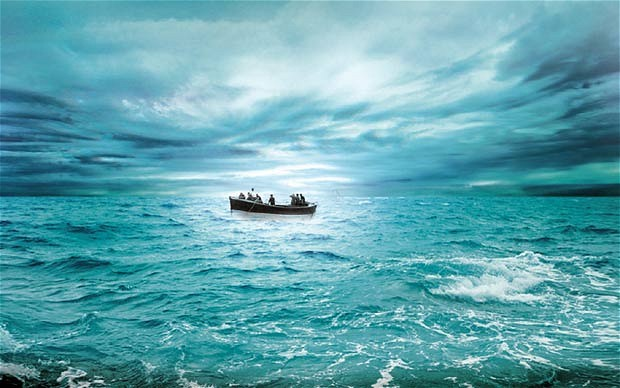 Isa.59:1-2
Js.4:7-8
Let Us “Get In”
Heb.10:22
God’s Lifeboat
Let Us “Get In”
Hear - Jn.6:44-45

Believe - Rom.10:17; Jn.8:24

Repent - Lk.13:3; Acts 17:30

Confess - Rom.10:9-10; Acts 8:37

Baptized - Acts 2:38
reach the blood (Acts 22:16; Rev.7:14)
why… Mk.16:16
God’s Lifeboat
Acts 2:37…
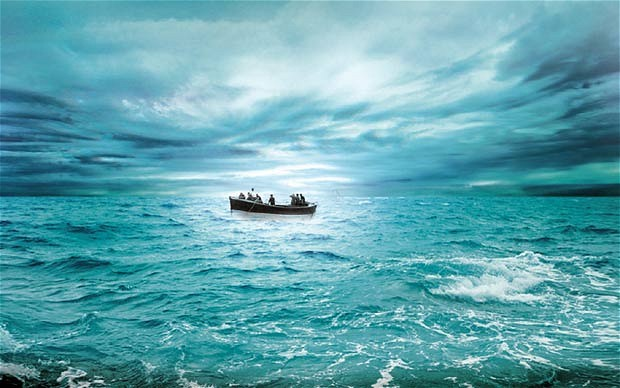 Obey God’s conditions!
Sincere heart

Full assurance of faith  (Heb.11:6)

Hearts sprinkled, bodies washed
Let Us “Get In”
Heb.10:22
Gal.3:26-27
Lev.16 … Heb.9:13-14; 12:24
Acts 22:16 - wash away your sins
1Pet.3:21 - baptism saves
God’s Lifeboat
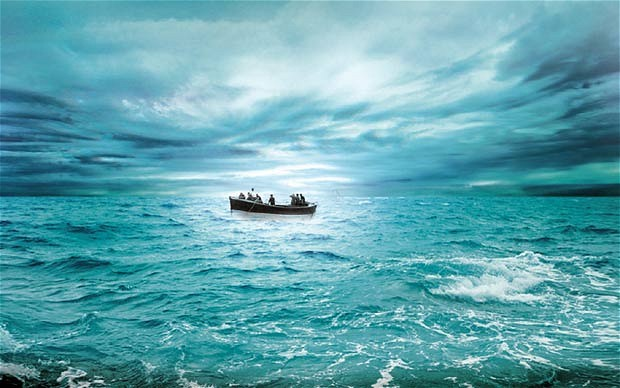 1Cor.15:1-2  “if”
Gal.1:6-9; 5:1-7

2Pet.2:1-22
Rom.6:4-17
      Acts 11:20-26
      Acts 14:21-23
Let Us “Stay In”
Heb.10:23
“He Who promised is faithful”
Col.3:1-2
1Cor.15:58
Acts 8:22;  1Jn.1:9
Heb.12:1
God’s Lifeboat
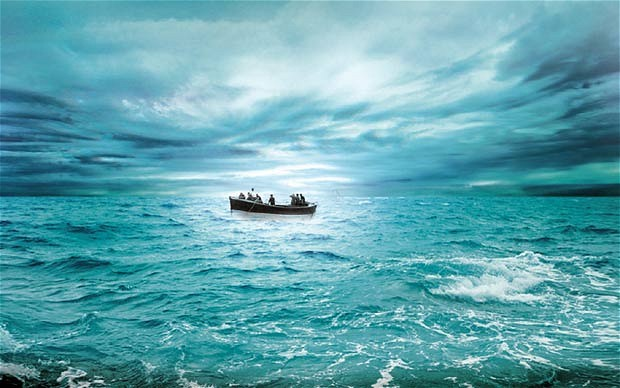 “Not  forsaking the  assembling of ourselves together”
1Cor.12:24-26

1Ths.5:11
Let Us “Help Others”
Heb.10:24-25
God’s Lifeboat
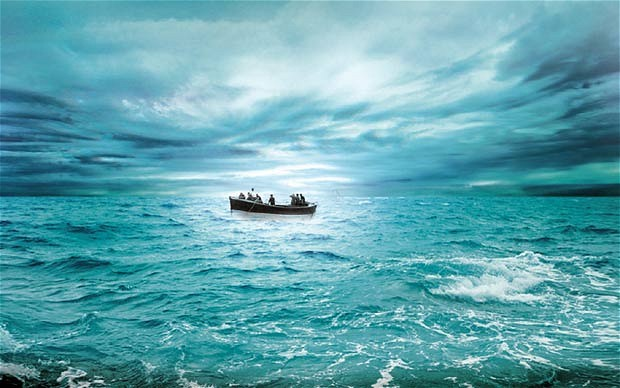 Heb.4:9-16
Get In
Stay In
Help Others
Let Us “Help Others”
Heb.10:19-25